MR 2016
1
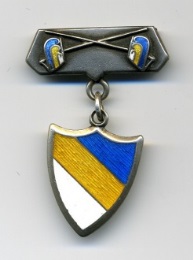 Hasmonea in 1927
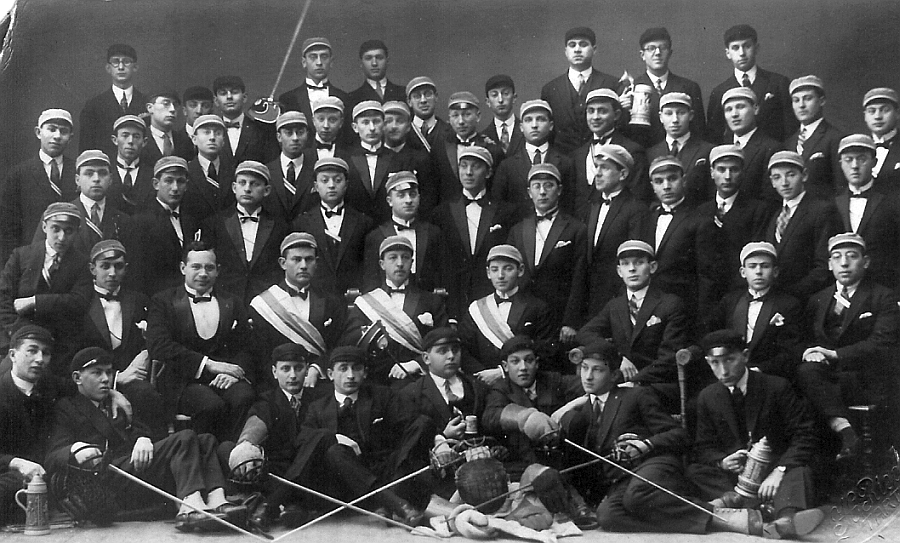 MR 2016
Hasmonea in 1943 in Palestine
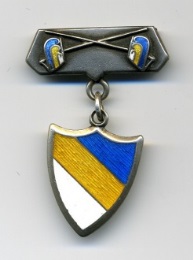 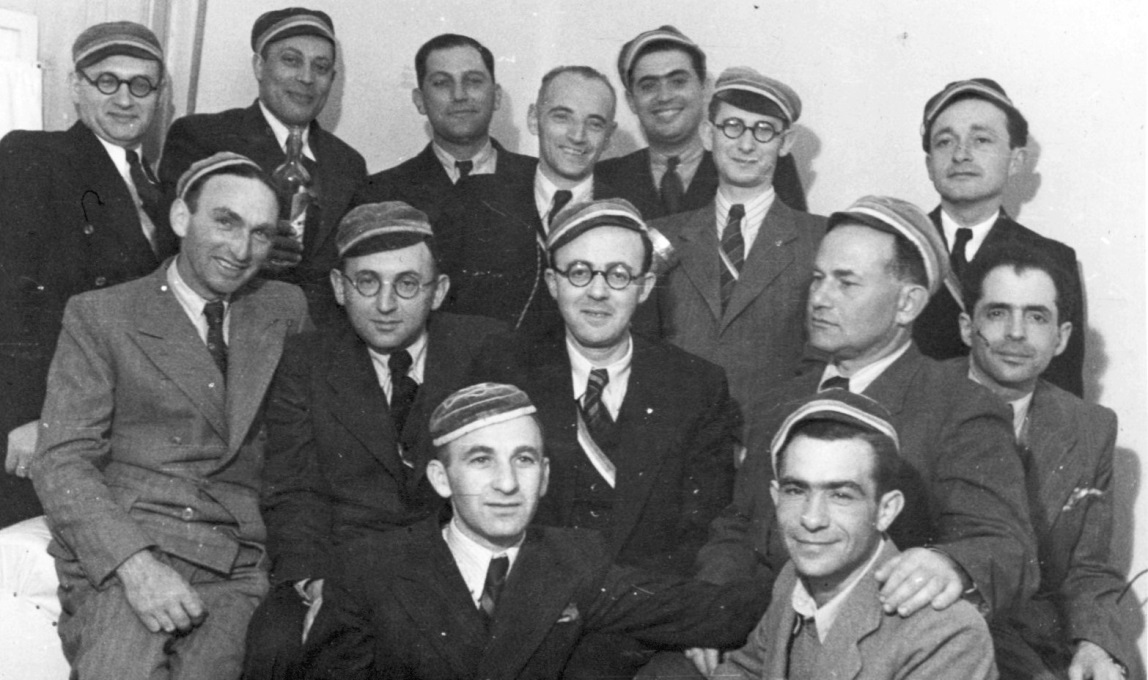 MR 2016
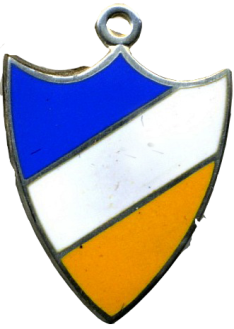 Limuvia in the 1930s
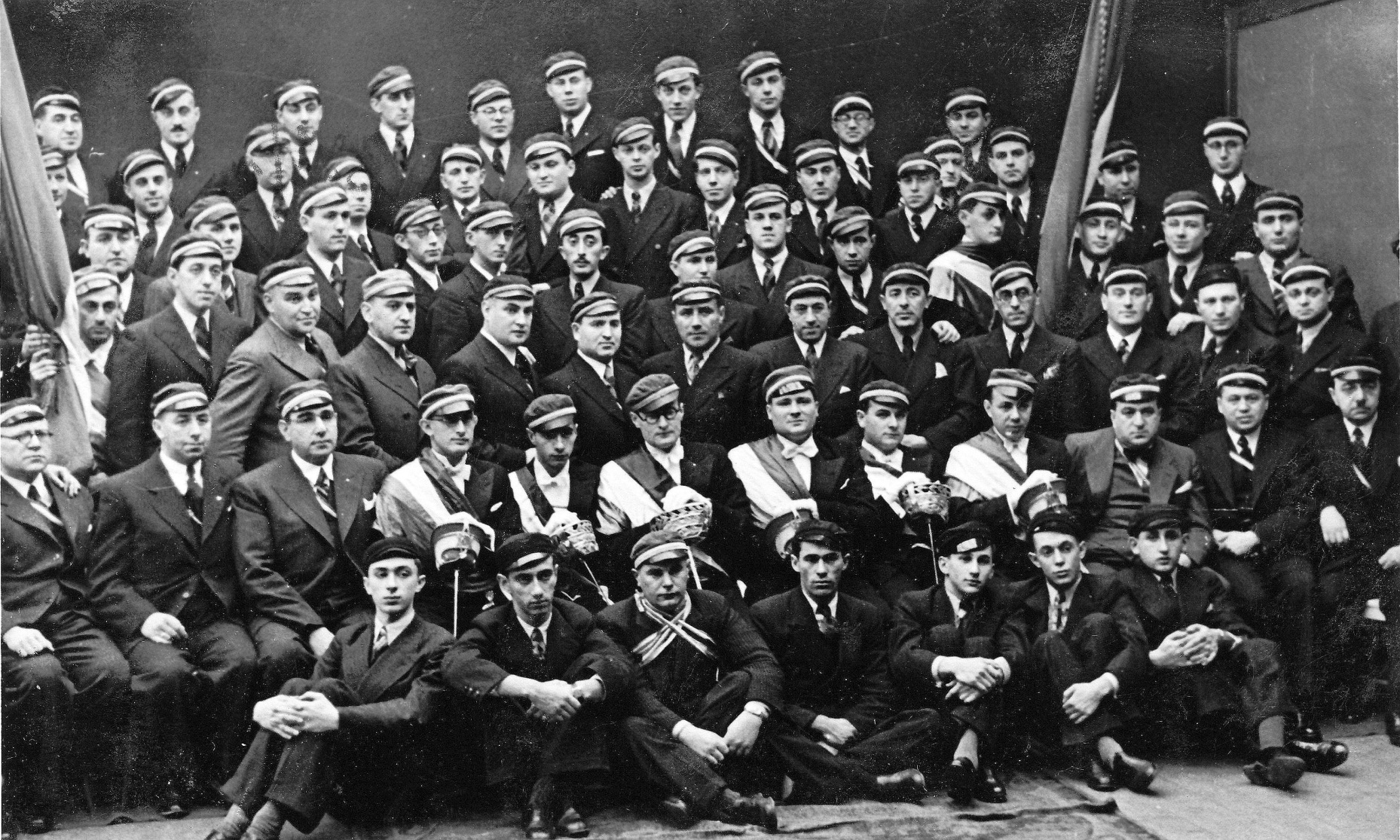 MR 2016
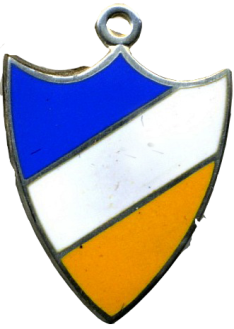 Limuvia in the 1960s in Tallinn
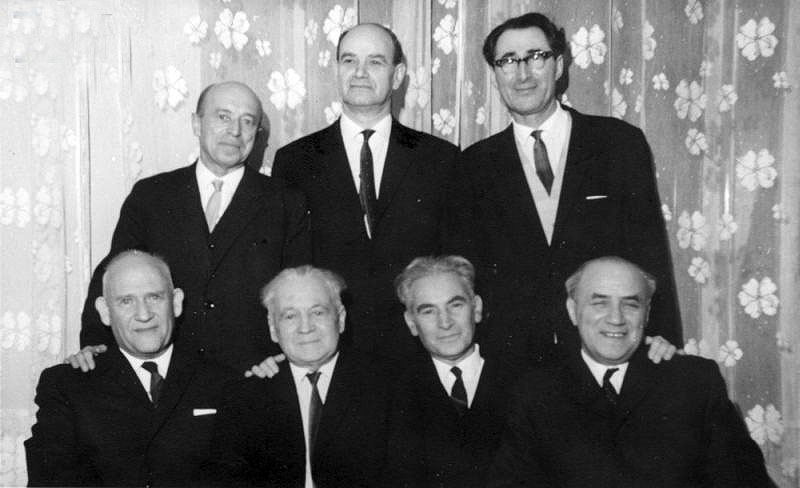 MR 2016
He’Halutz, Hachshara, Certificates
The emigration to Palestine from the Baltic countries was handled by the Palestinian Bureau in Riga who was in contact with the British consulate.
The entrance visas to Palestine (“the Certificates”) were given only to those who:- possessed a special knowledge or craft and  were able immediately upon arrival to enter an existing company or business, or- had enough money to arrange their own business or enterprise. 
All those, who didn’t answer the above criteria, could become candidates for Certificates after working in kibbutz Hachshara for two years and getting the recommendation from the group.
HeHalutz organization in Estonia was established in 1919  in Tartu by Leib Vilensky
MR 2016
6
[Speaker Notes: in Tartu]
He’Halutz Tartu. 1921. Before aliyah of Ida Priver (Babst)
?
Moshe Sela (Selmanovitsch)
Nachum Gurevitsch
Ruven Selmanovitsch
Josef Goldberg
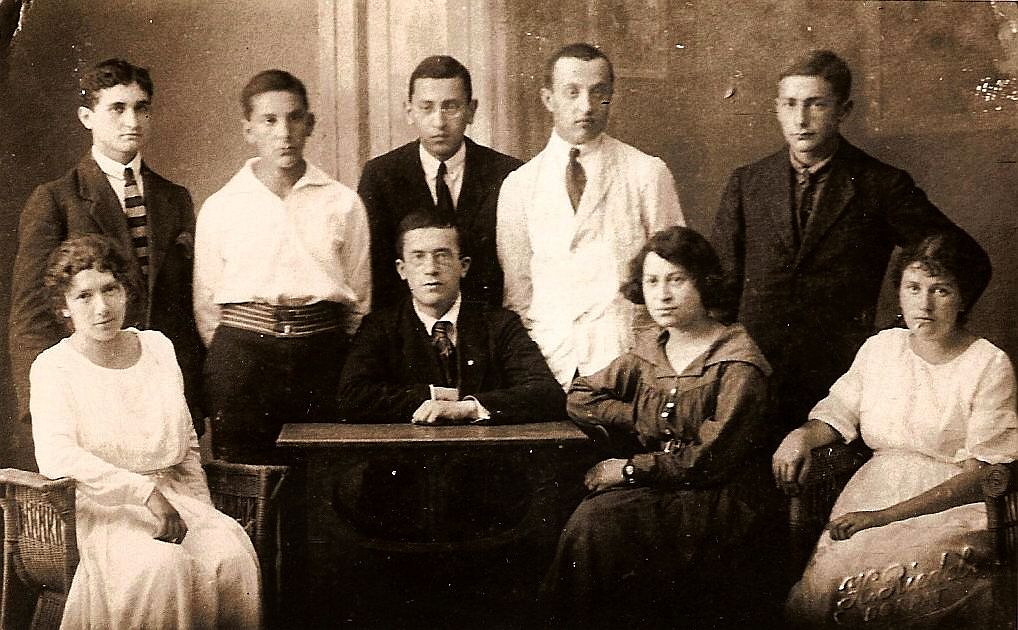 Ella Vilensky
Ethel Jakobson (Vilensky)
7
Leib Vilensky
Ida Priver (Babst)
MR 2016
Planned route from Estonia to Palestine
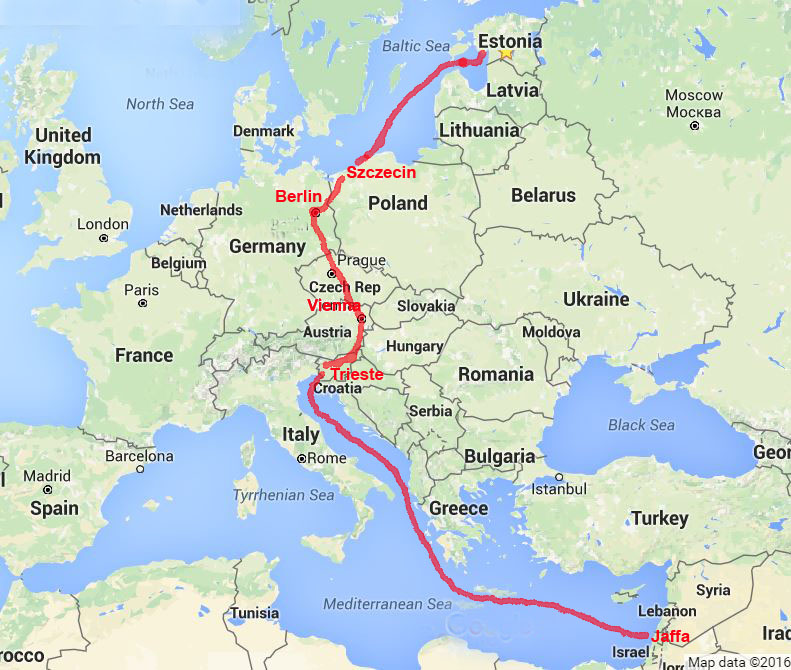 MR 2016
8
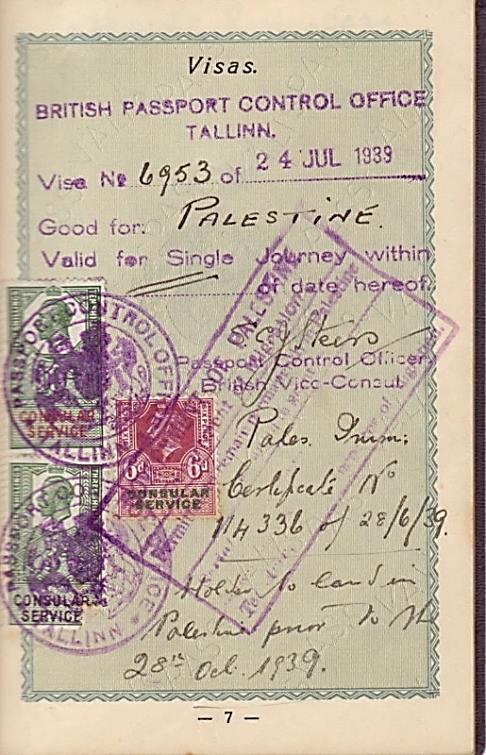 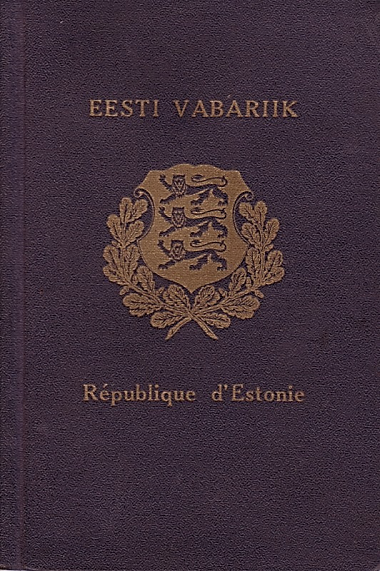 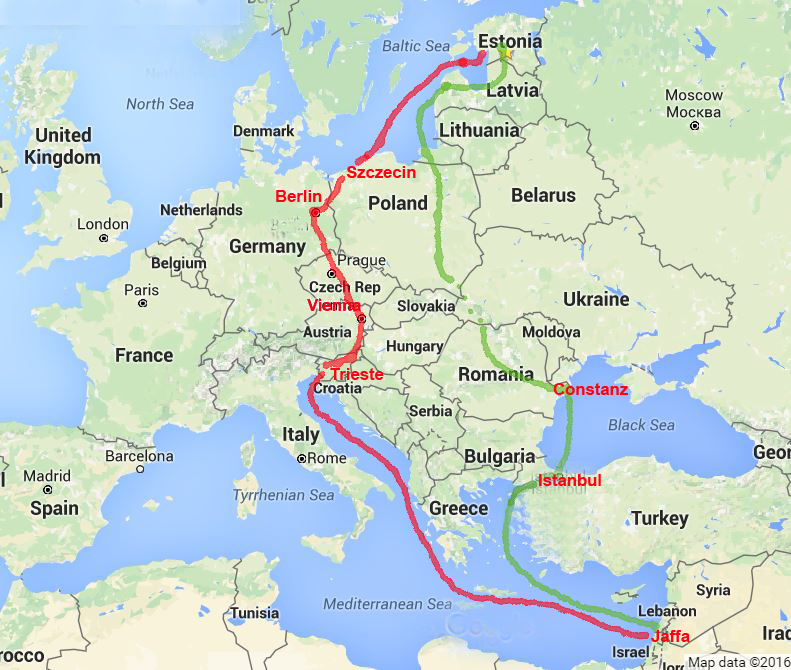 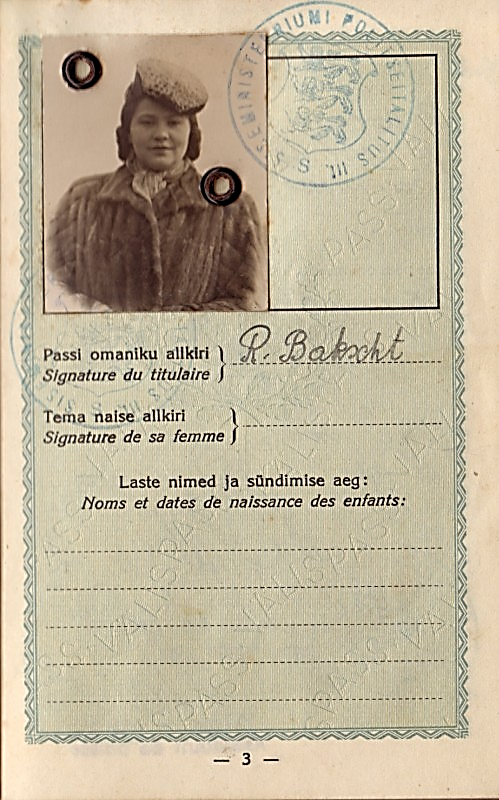 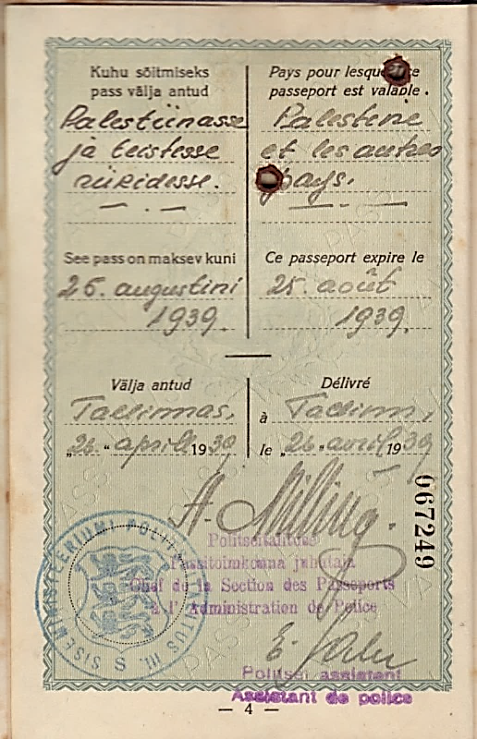 8.8.1939 Valka (Latvia)      8.8.1939 Poland (?)
9.8.1939 Constanz (Romania)  11.8 Istanbul (Turkey)
15.8.1939  Jaffa (Palestine)
MR 2016
9
Hachshara
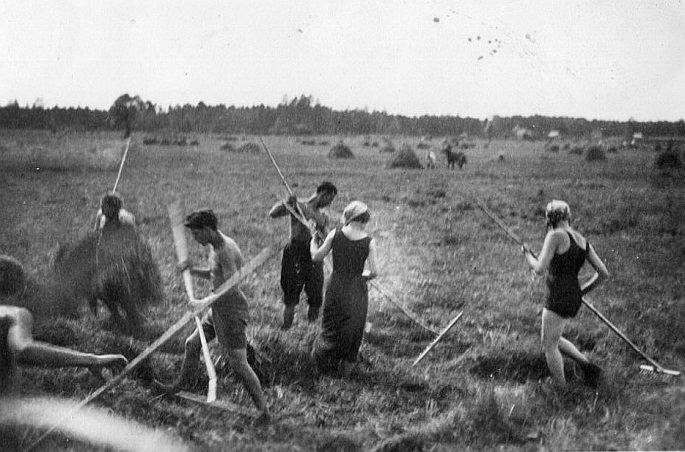 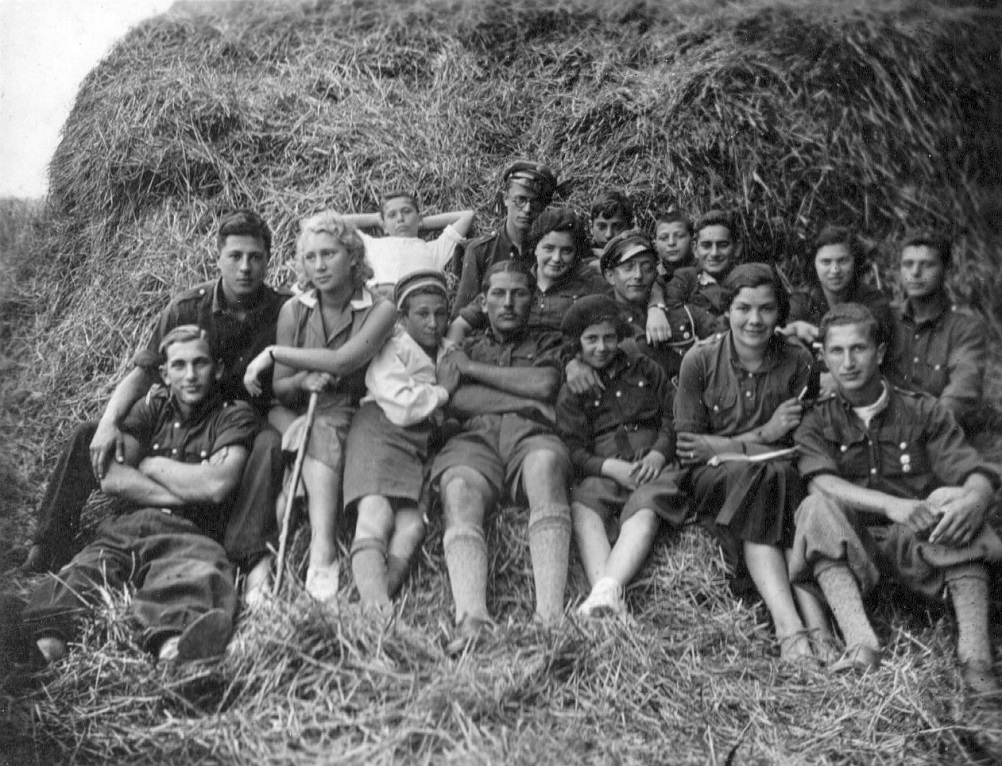 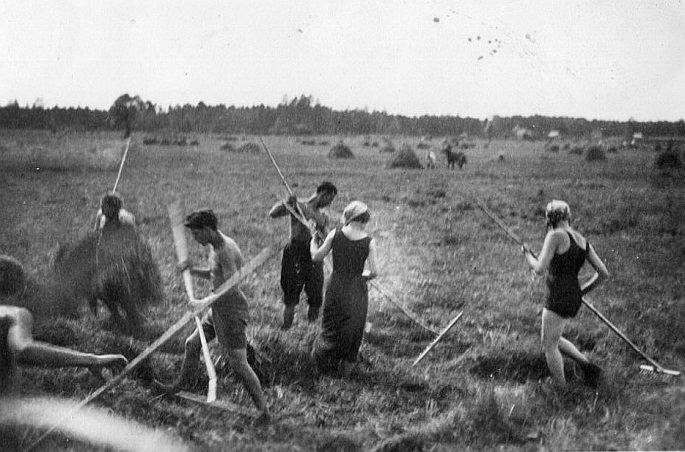 Sangaste 1935
Kurna 1935
MR 2016
10
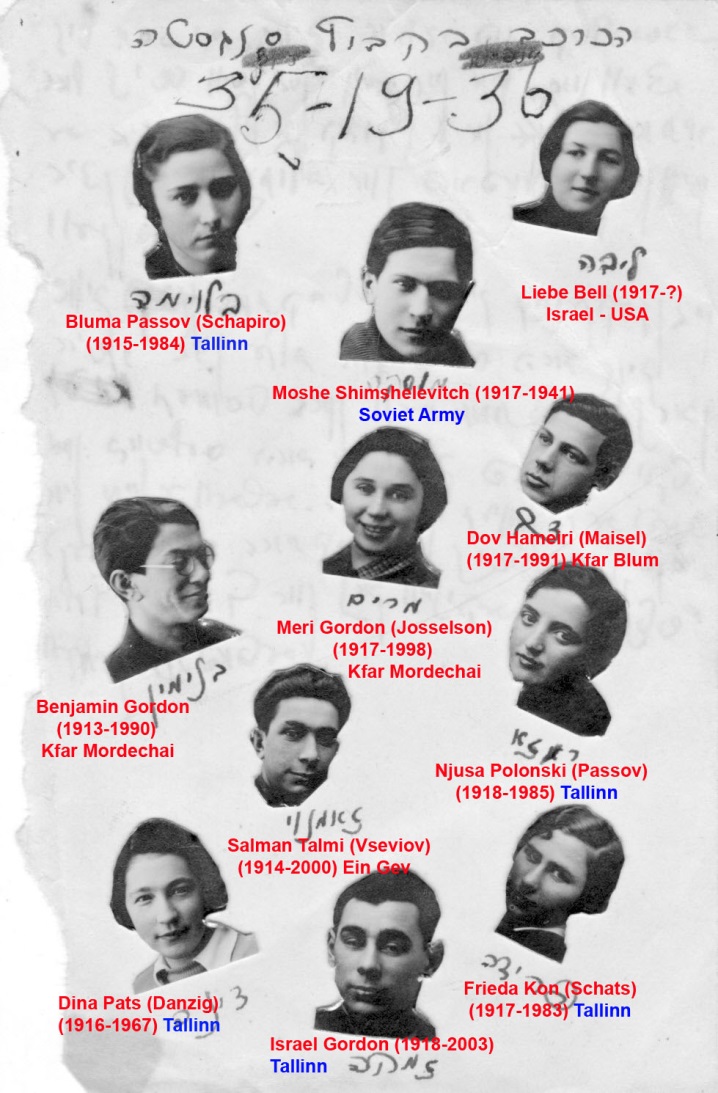 Sangaste, 1936
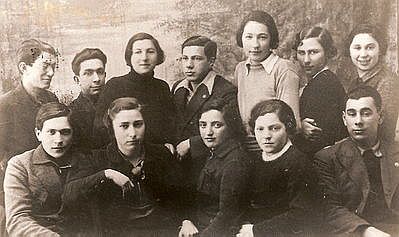 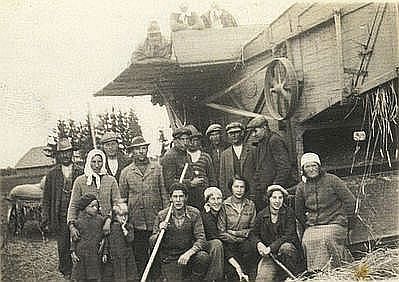 MR 2016
11
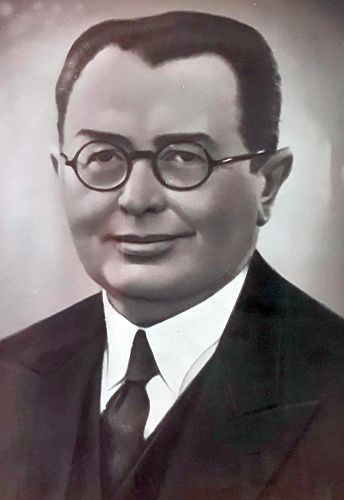 Maurice Litvinsky (1888-1952) 
the Consul of Estonia in Palestine
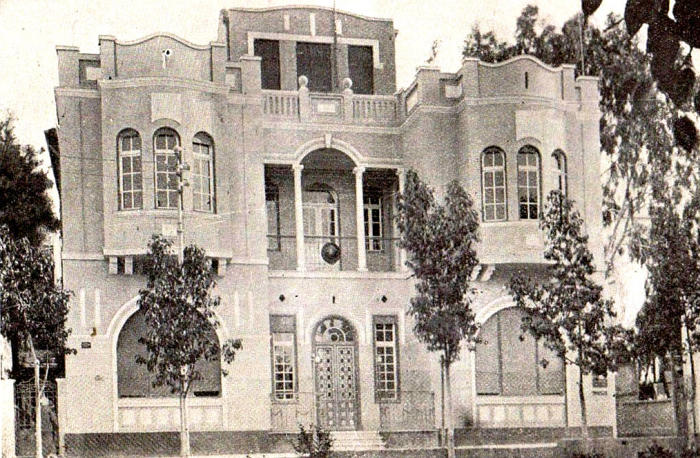 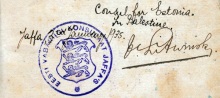 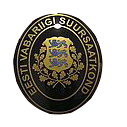 (Today’s  shield)
Ahad Ha’am 22,
Tel-Aviv
MR 2016
12
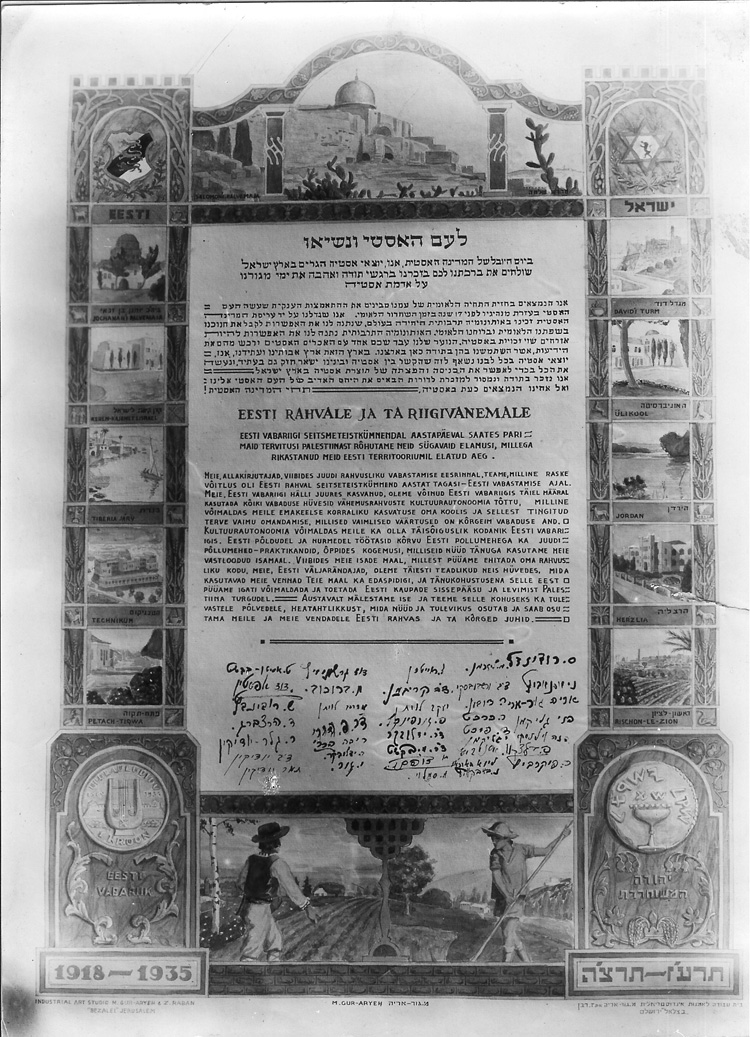 The letter to Estonian people and State Elder from the Estonian Jews living in Palestine. 1935.

Signed:

Tasja Amitan-Bakscht, David Epstein, Sh. Rubinovitsch, D. Herzberg, R. Geler-Judeikin, Dov Judeikin, Tamar Judeikin, David Gerschanovitsch, B. Boruhov, Abram Levitan, Dr Pasha Harary, Riva Harari, Riva Jadlovker, Jehoshua Gor, L. Haitin, Dov Krigman, Jacov Levit, P. Gurfinkel, Dr Jadlovker, Dr M. Bakscht, Dobkin, M. Smeloi, M. Lerenman, Dov Verschvinski, Dubin, R. Harchat, D. Ficht, I. Glickman, Asnovitsch, Lina ?, M. Bobkovitsch, S. Rudindel?, N. Asnovitsch, Arie Gur-Arie, Fani Glickman, Henia Vilenski, P. Balzakov, R. Pikarevitsch, Asnovitsch
MR 2016
13